Who is more powerful?  How could you test this scientifically?
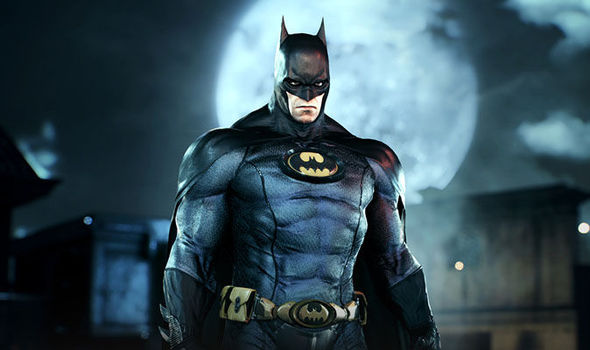 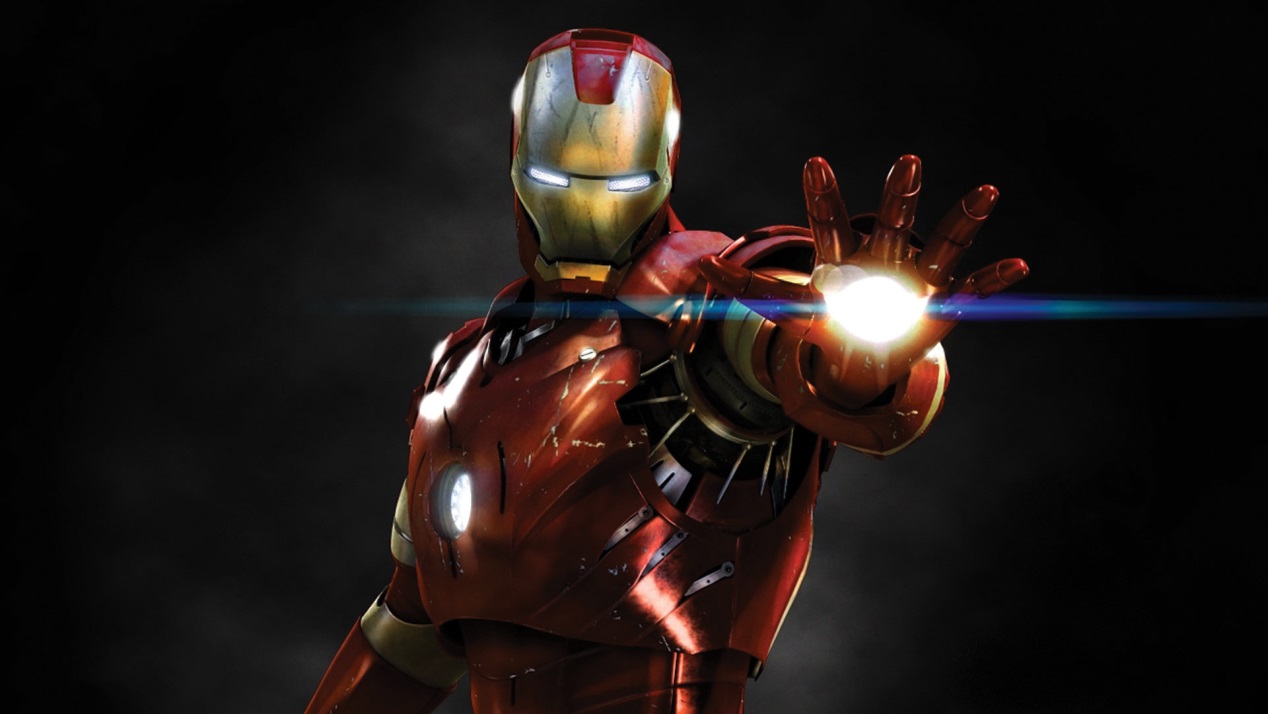 VS
Objective
26 May 2016
Energy transfer in an electric circuit
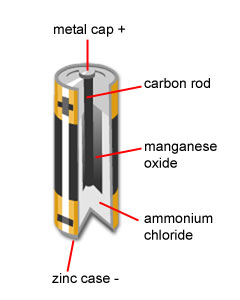 The battery gives each electron a fixed amount of energy. 
Chemical energy is transformed into electrical potential energy.

Work has to be done to pass electrons through devices like the bulb. 
This causes the electrons to lose their electrical potential energy. 
This energy is converted into thermal and light energy by the bulb.
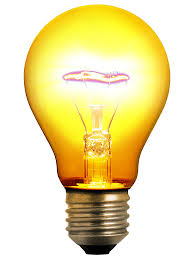 Either side of the bulb there exists a difference in the electron’s electric potential energy. 
This difference when divided by the electron’s charge is called potential difference or voltage.
The electrons return to the battery to receive further electrical potential energy.
Potential difference
The potential difference across a device is equal to the work done (or energy transferred) per unit charge passing through the device.
V = W / Q
1 volt is equivalent to 1 joule per coulomb
Electromotive force (emf)
The electromotive force (emf) of a power supply is equal to the energy supplied per unit charge by the power supply
ε = W / Q
1. Calculate the potential difference across the bulb if 2kJ of work is required to push a charge of 250C through the bulb.
				 V = W / Q 				
				= 2000 J / 250 C
				= 8.0 V

2. Calculate the energy supplied by a power supply of emf 12V when it produces a charge of 300 mC
				 W = ε x Q	 			
				= 12 V x 0.300 C
				= 3.6 J
A cordless drill operates using a 14.4 V battery pack.  The battery is rated at 2 amp hours which means that it can deliver a current of two amps for a period of 1 hour. 

How much energy is held by the battery?
1 hour = 3600 s 
Charge = current x time = 2 A x 3600 s  = 7200 C
Pd  x
charge
Energy transferred    =
Energy transferred = 7200 C x 14.4 V = 103680 Joules
Answers:
Complete:
5.0 V
500 kJ
0.200 C
50 kV
3.0 x 10-5 J  (30 μJ)
Recap of Power
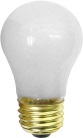 The power of this light bulb is 40 watt.
It transfers 40 joules of electrical energy into heat and light energy every second.
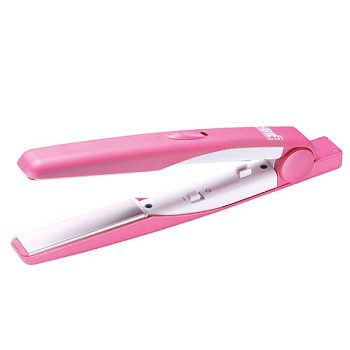 The power of this straightner is 2kW (2000 watt).
It transfers 2000 joules of electrical energy into heat energy every second.
Power is measured in watts (W). 1 watt of power means that 1 joule of energy is used every second.
energy transferred (Joules)
power (Watts) =
time taken (seconds)
Electrical power
Using the definition of power,V=W/Q  and I=ΔQ/Δt, derive an equation for power in terms of V and I
Questions on P = I V
1. Calculate the power produced by a bulb connected to a 230V power supply if a current of 50mA flows
				 P = I x V				
				= 0.050 A x 230V
				= 11.5 W

2. Calculate the current drawn from a 12V battery by a 60W device
				 I = P / V 				
				= 60 W / 12 V
				= 5.0 A
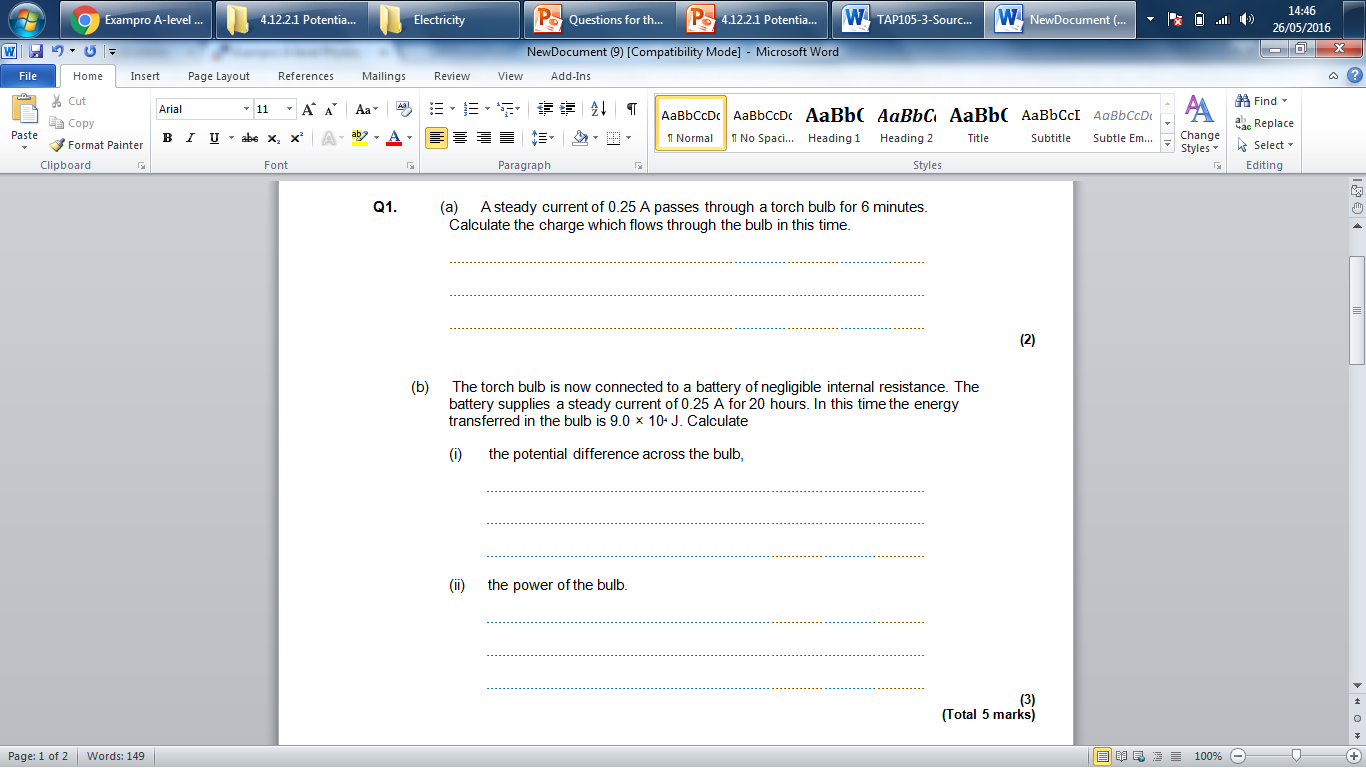 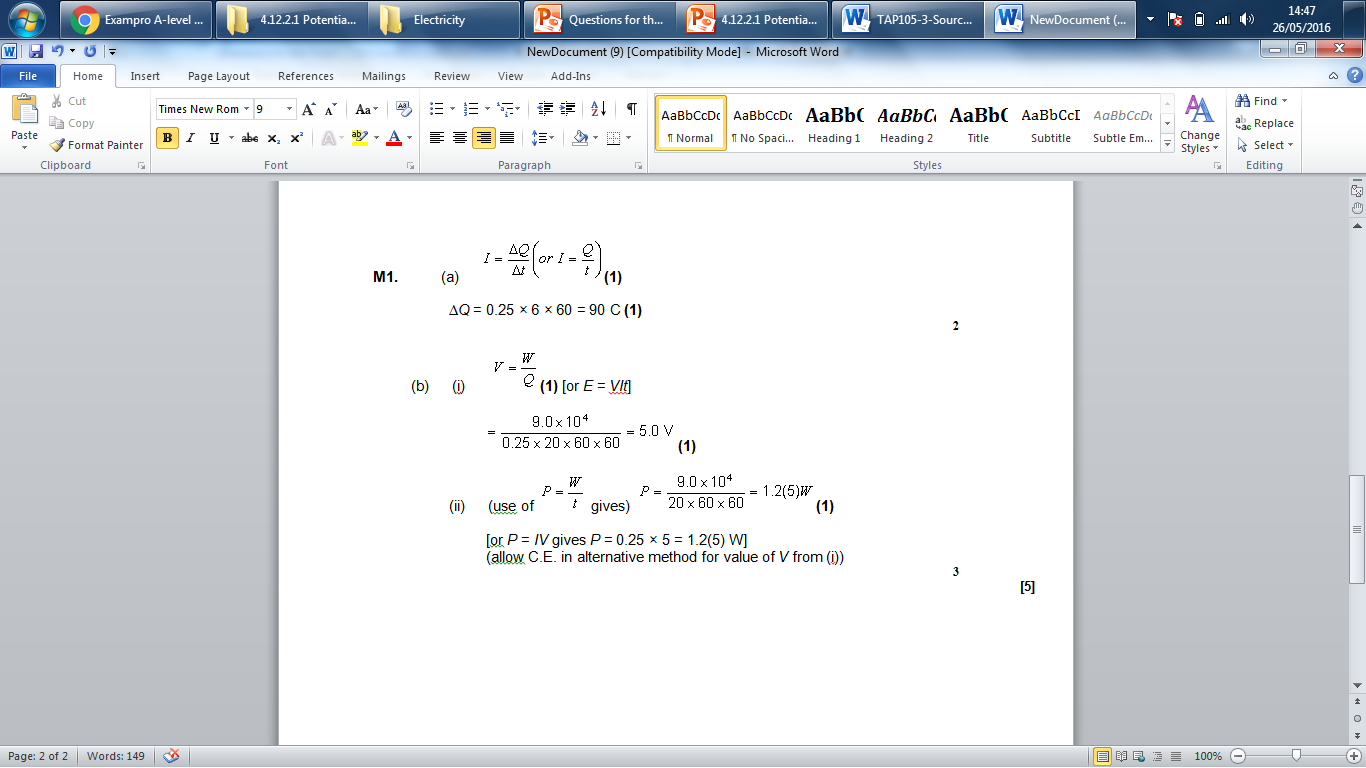 Answers:
Complete:
12s
720 J
60 W
15 C
9 V
135 J
60 W
2 kC
10 A
2 A
1.38 MJ
460 W
Complete the worksheet
Define potential difference and give the equation for potential difference in terms of charge and work done. 
What is electromotive force?

Show how the equation P = IV can be derived from the equations defining current and voltage.
Calculate the p.d. if a charge of 50C requires 300J of work.

Calculate the current drawn by a 15W device from a 12V power supply.
Explain how the concept of potential difference arises from the energy transfers in an electrical circuit.
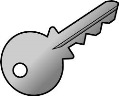 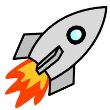 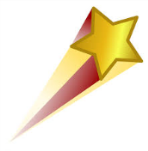 Homework for Next lesson
Read through Page 204 and 205 make notes
Answer questions on page 205
Answer the Worksheet questions and use information to describe an experiment to measure Power of a bulb
Summary
Voltmeter reading in a circuit indicates the energy transferred to the component by each unit of charge.

Electromotive force: charges gain electrical energy from the power supply.
voltmeter placed across the power supply measures the electromotive force (emf) of the supply

Potential difference: when charges lose energy by transferring electrical energy to other forms of energy.
voltmeters placed across the components measure the potential difference. 

Both emf and pd are measured in volts using a voltmeter.